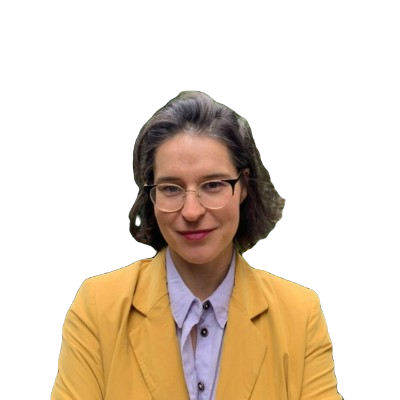 Dzień dobry
Nina Józefina Bąk
Koordynatorka Clean Cities Campaign w Polsce
nina.bak@cleancitiescampaign.org
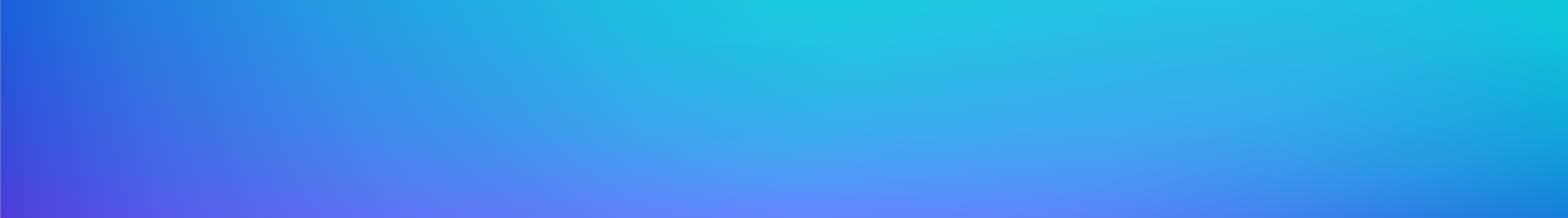 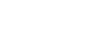 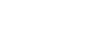 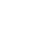 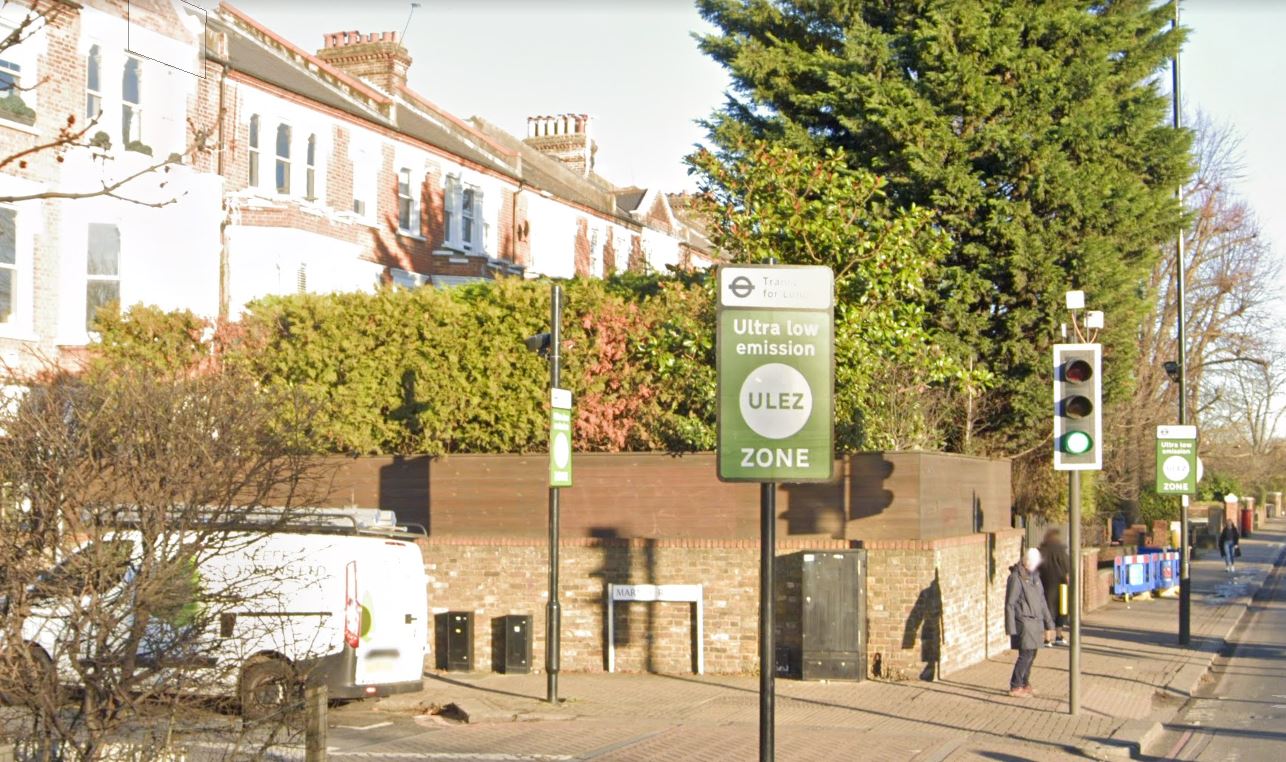 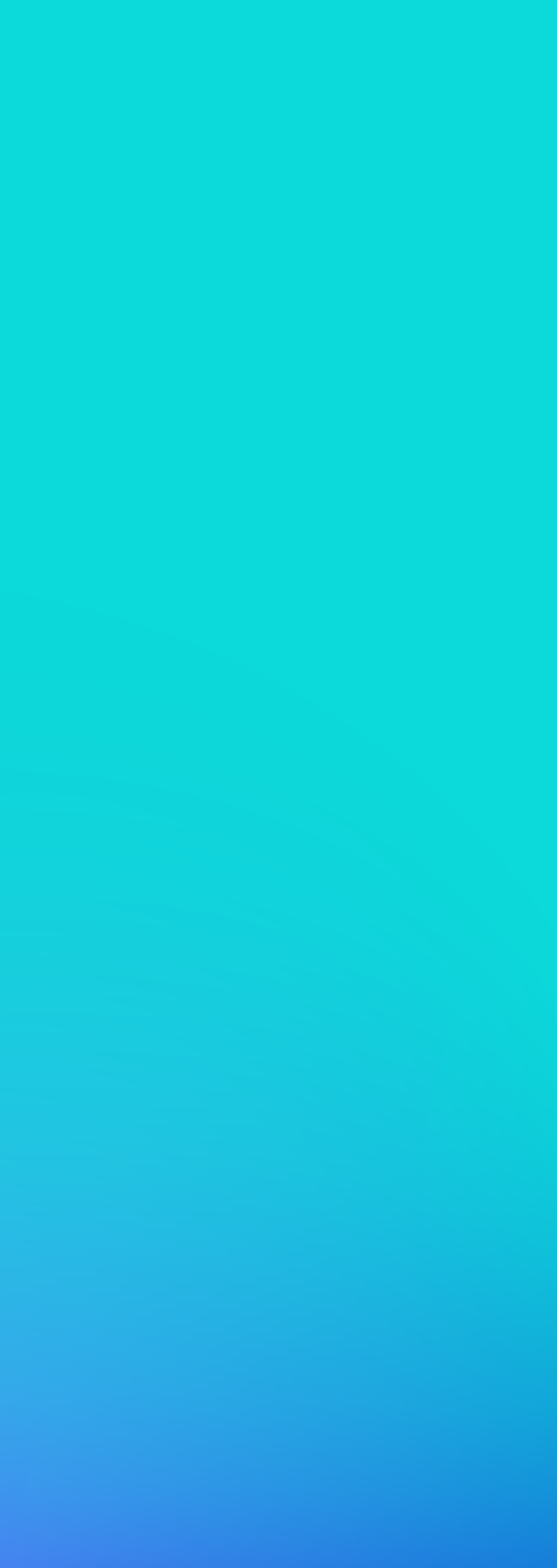 Czym jest strefa czystego transportu ?
Title presentation
Obszar, po którym swobodnie poruszać się mogą tylko pojazdy spełniające określone normy
O kształcie i normach wjazdu do każdej strefy czystego transportu decyduje gmina
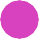 Wycofanie z użytkowania najbardziej zanieczyszczających powietrze samochodów
Na podstawie wieku pojazdu bądź normy emisji spalin
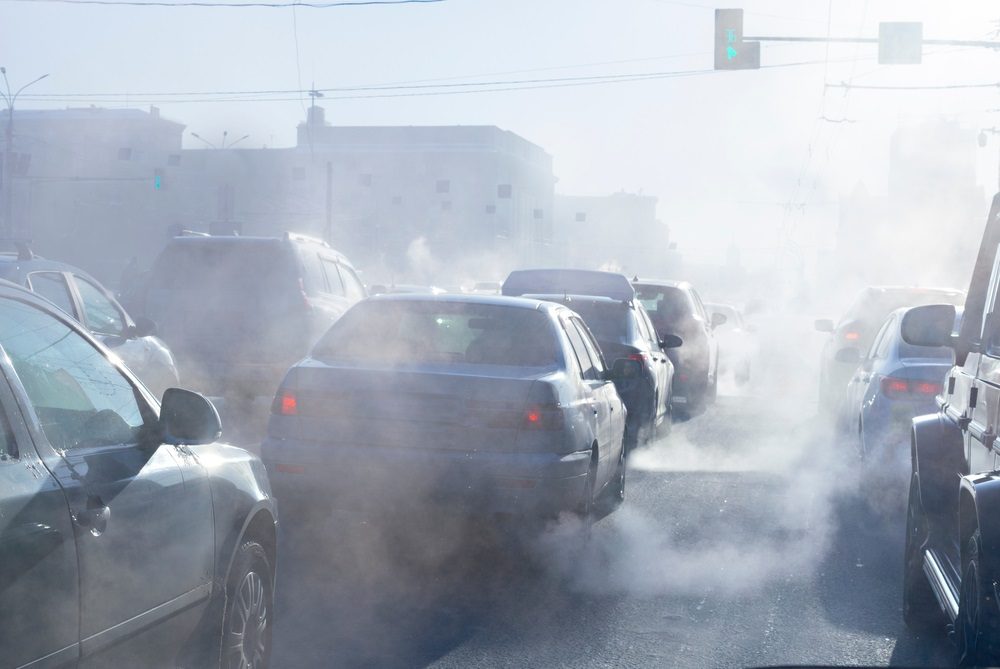 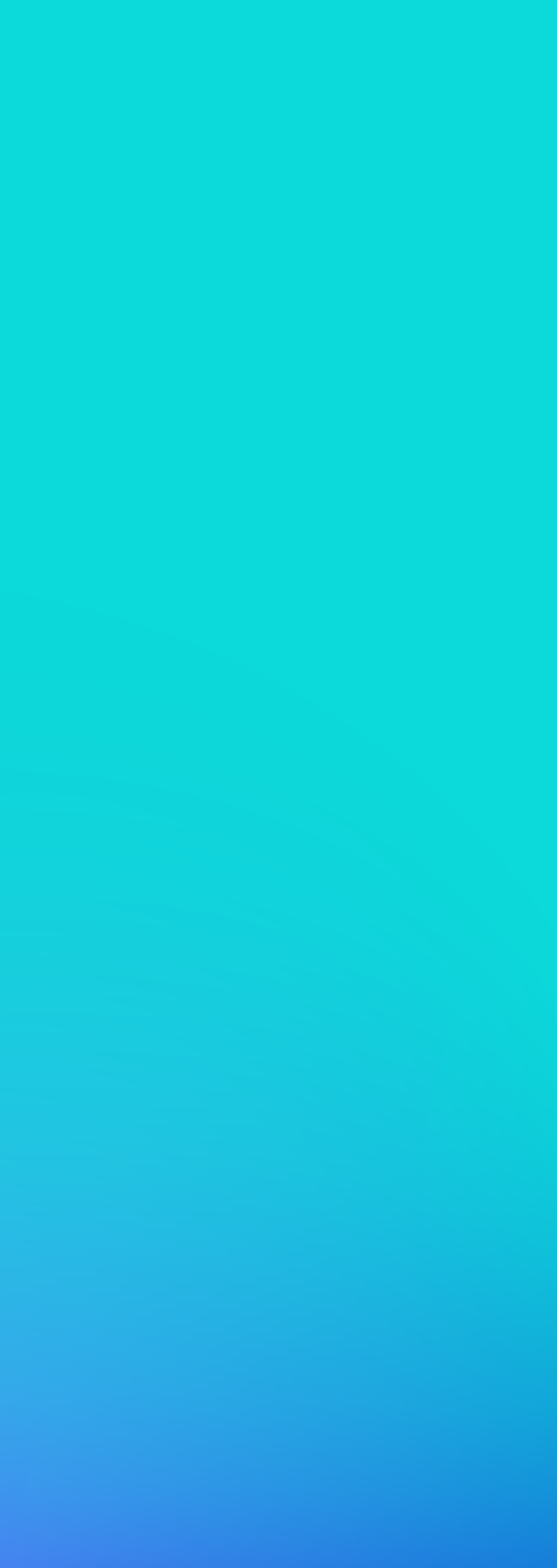 Dlaczego miasta wprowadzają SCT?
Title presentation
Regulacje
Zobowiązania krajowe i międzynarodowe
Zmniejszenie zanieczyszczenia powietrza
Poprawa zdrowia mieszkańców


Ograniczenie emisji CO2
Przeciwdziałanie kryzysowi klimatycznemu
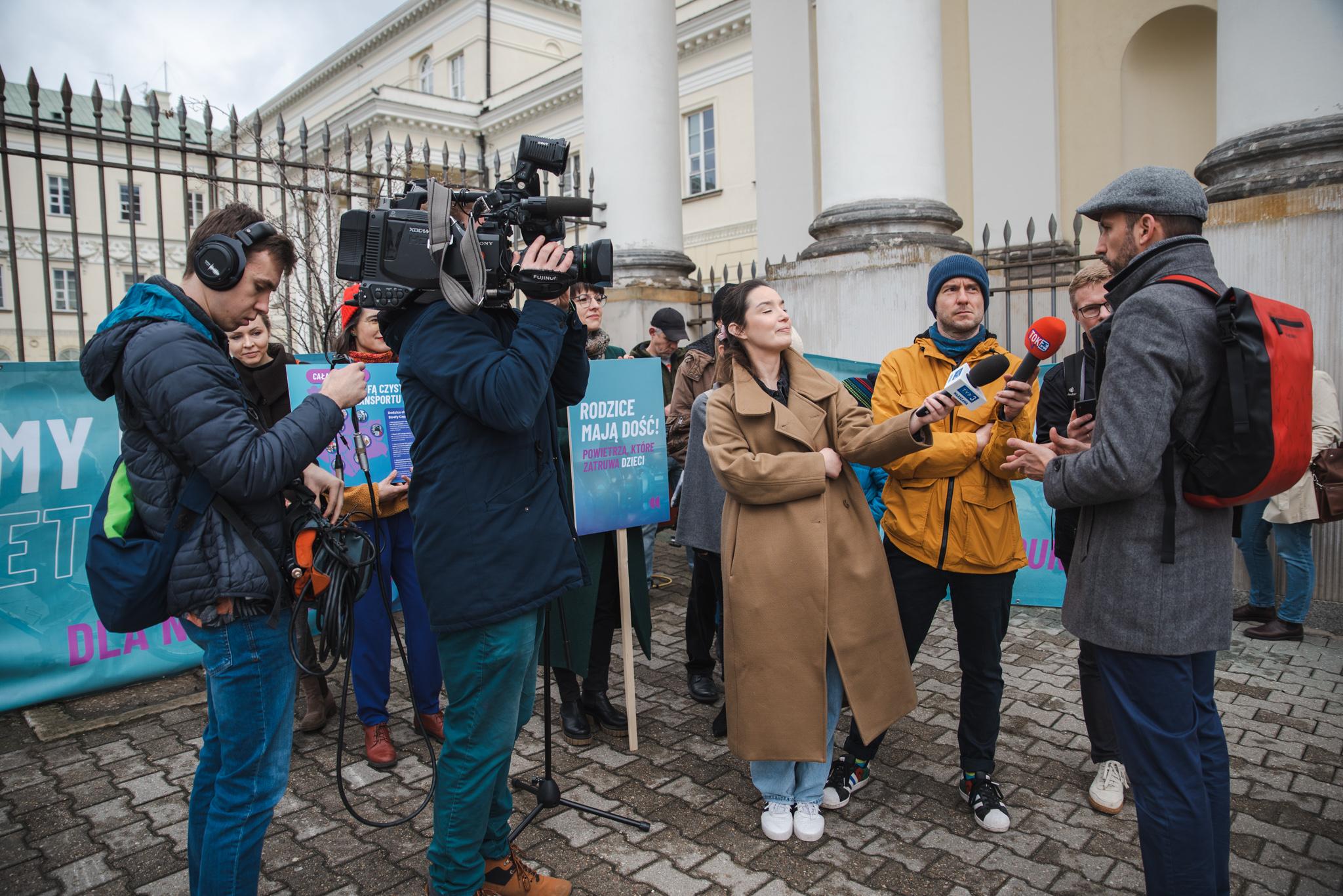 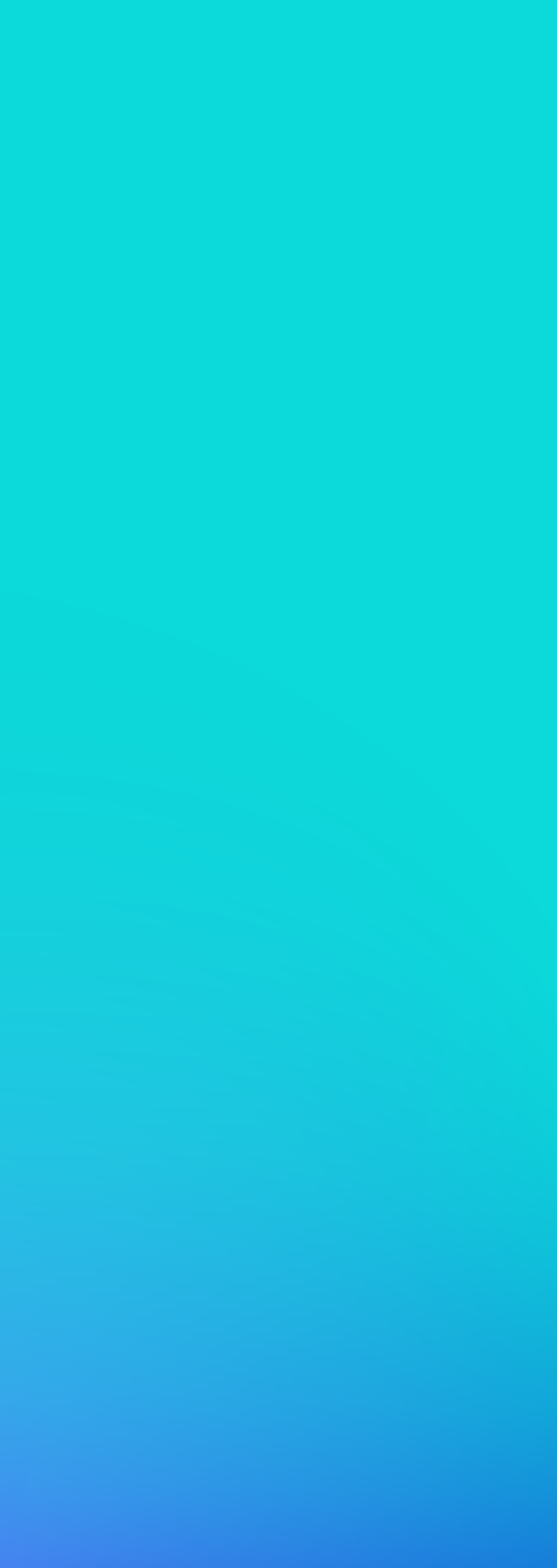 Głosy mieszkańców i biznesu w sprawie SCT
Title presentation
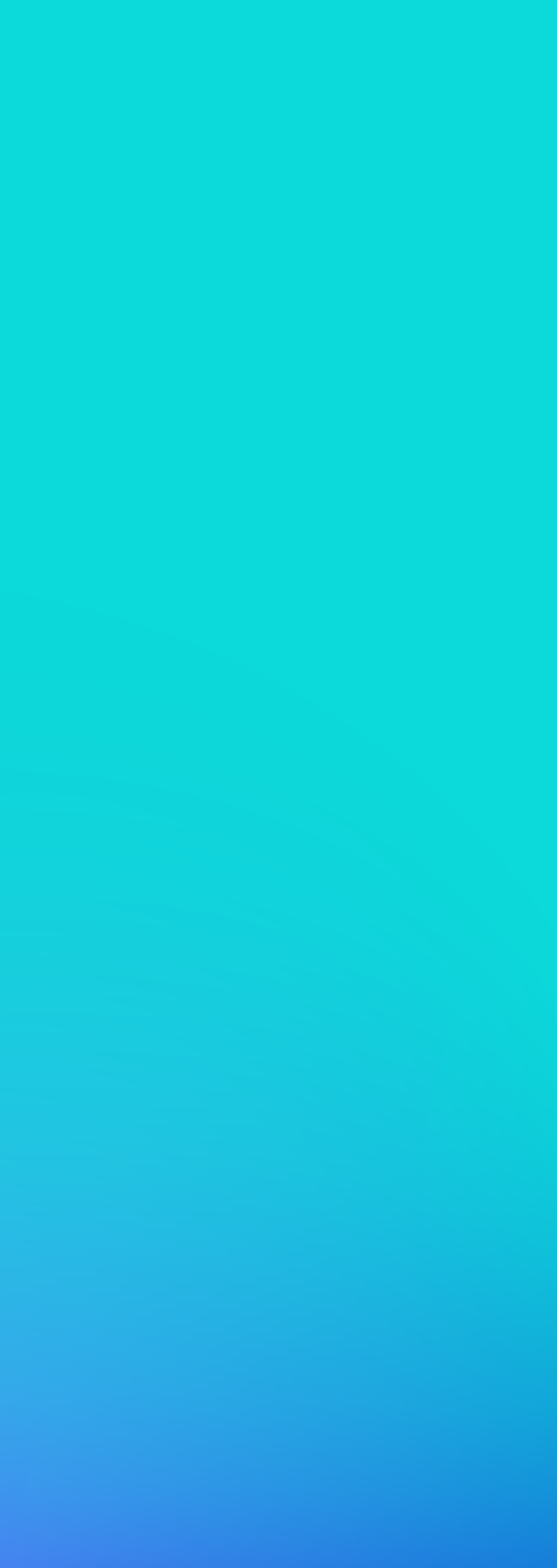 Kto wspiera wprowadzenie strefy?
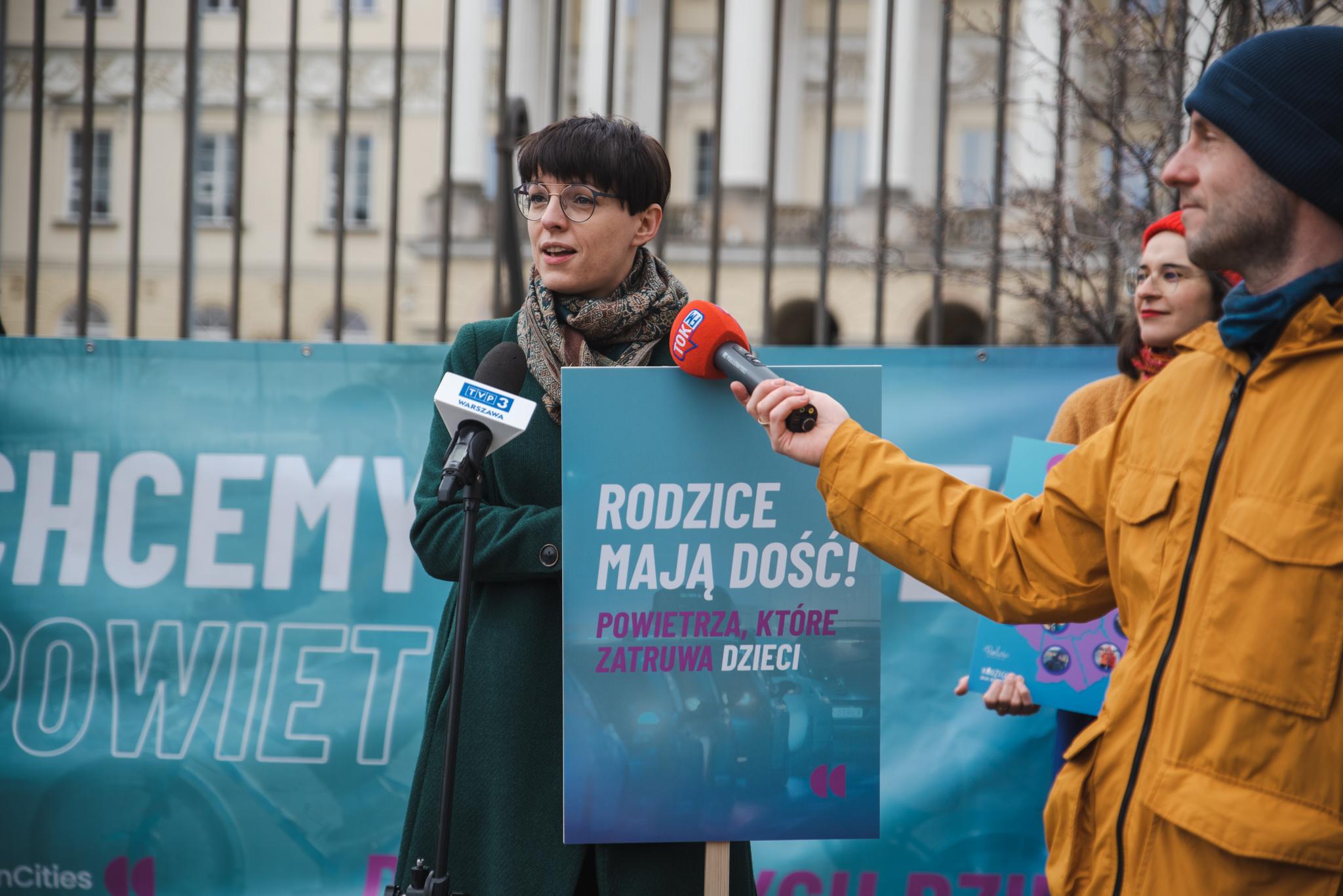 Title presentation
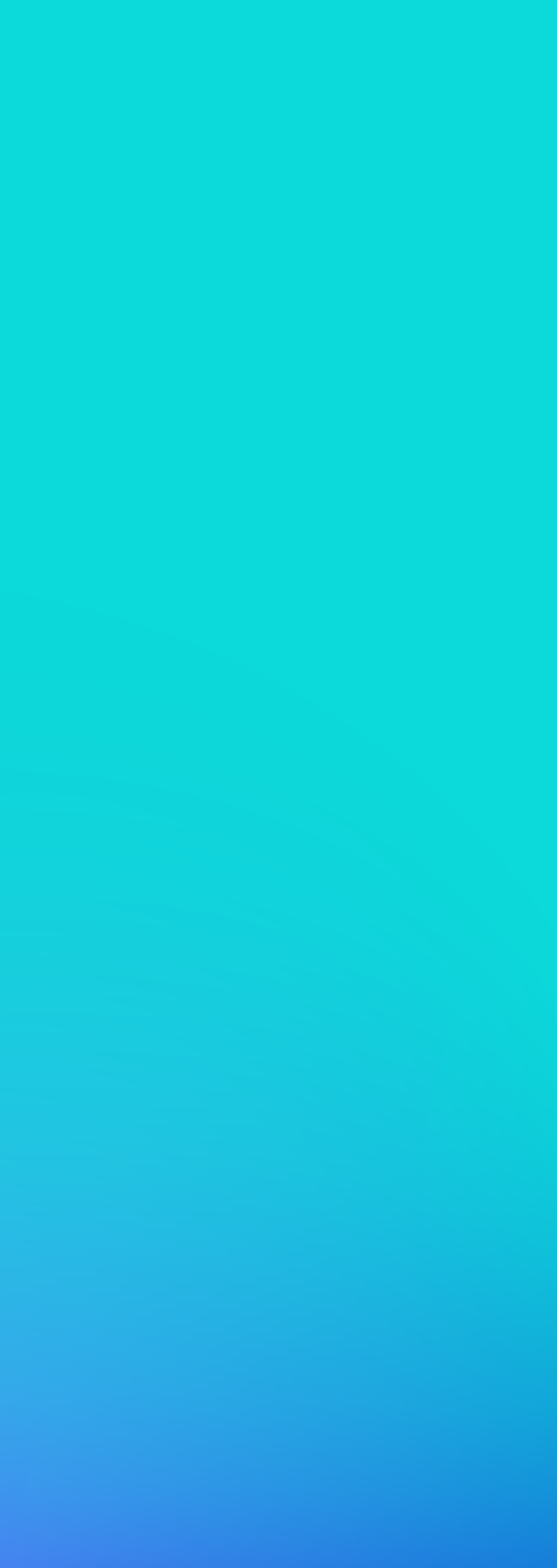 Argumenty zwolenniczek SCT
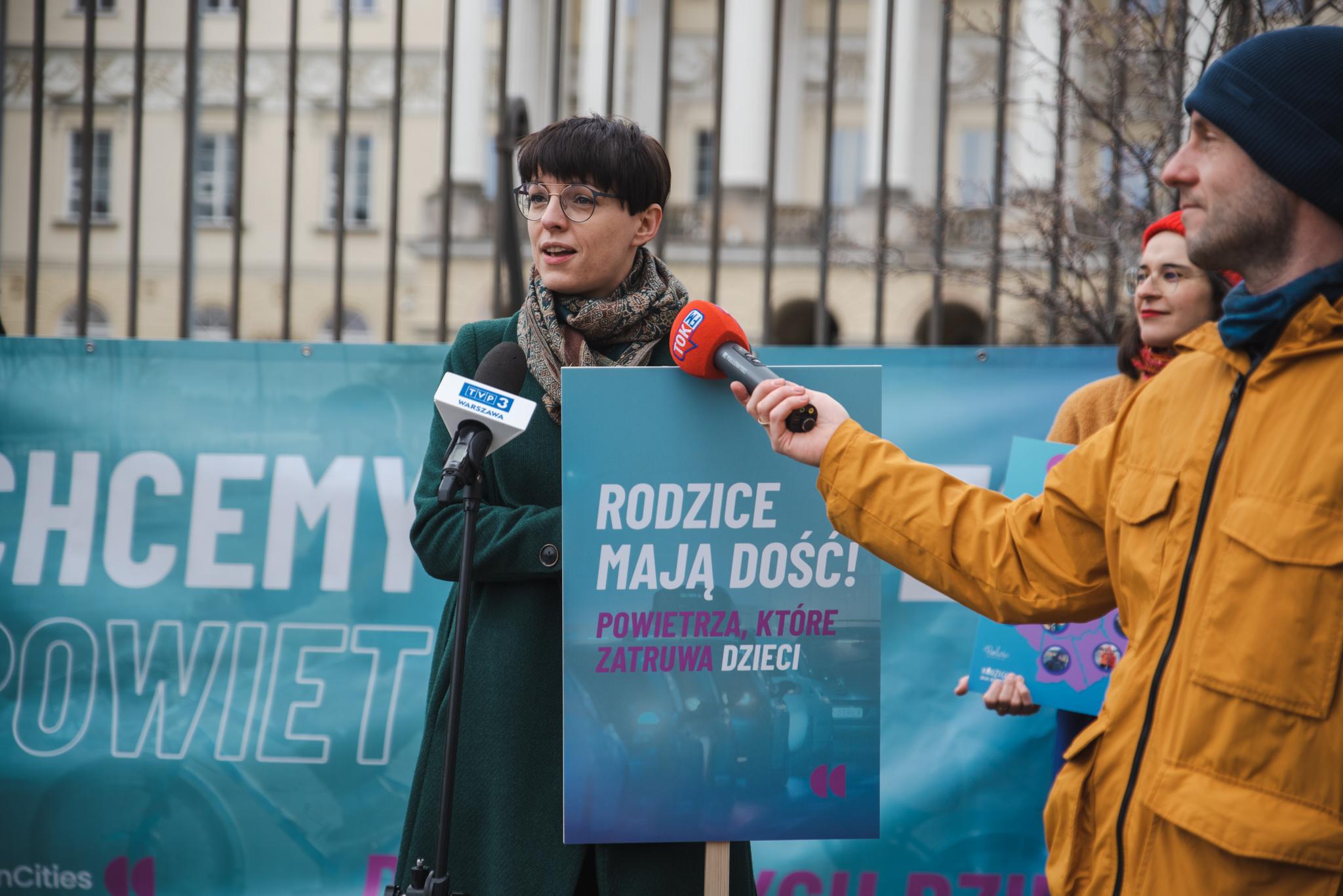 Zdrowie, szczególnie dzieci, osób starszych
-argument zbyt rzadko używany w debacie
Zrównoważony transport
Sprawiedliwy dostęp do przestrzeni
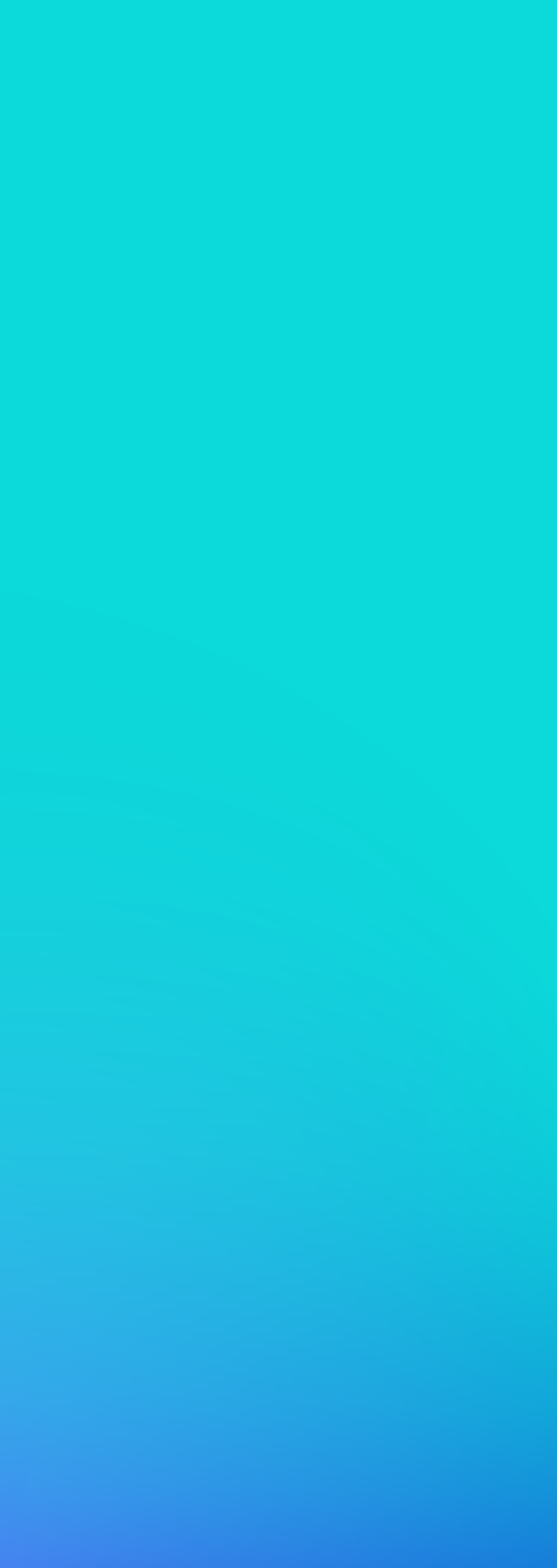 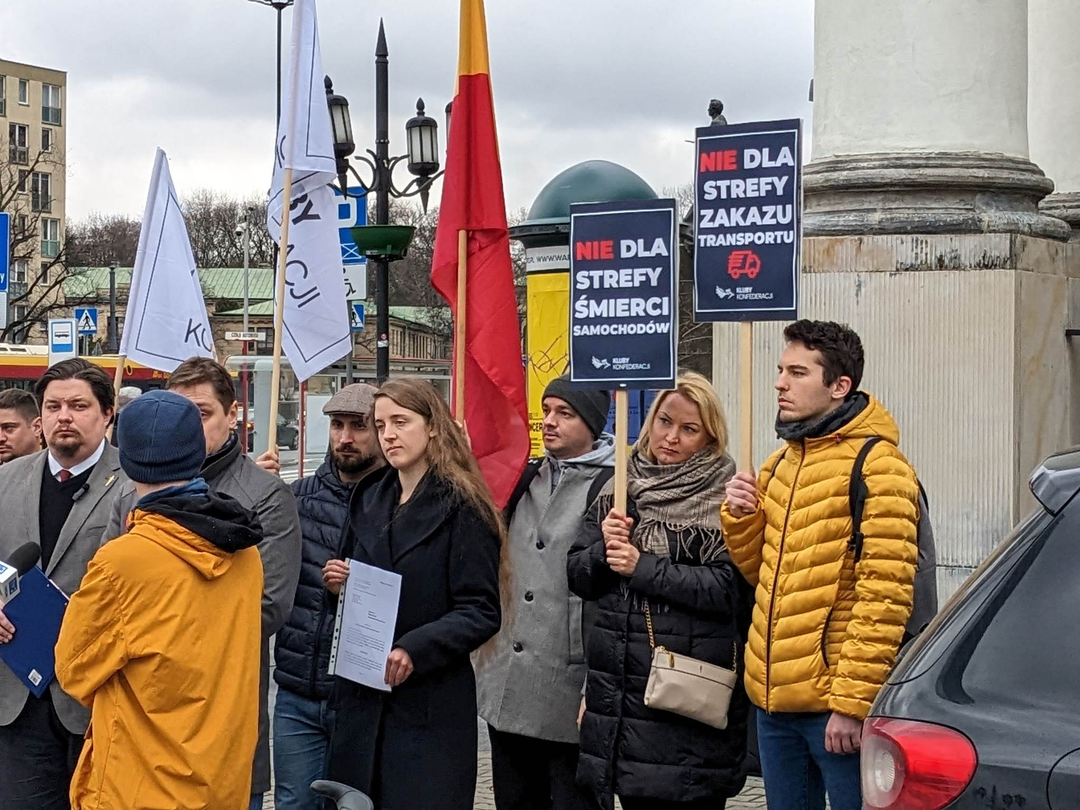 Argumenty przeciwników SCT
Strefa nie poprawi jakości powietrza
Jest narzędziem ograniczania wolności
Jest wymysłem bogatych (tylko dla elektryków)
Uderzy w biznes
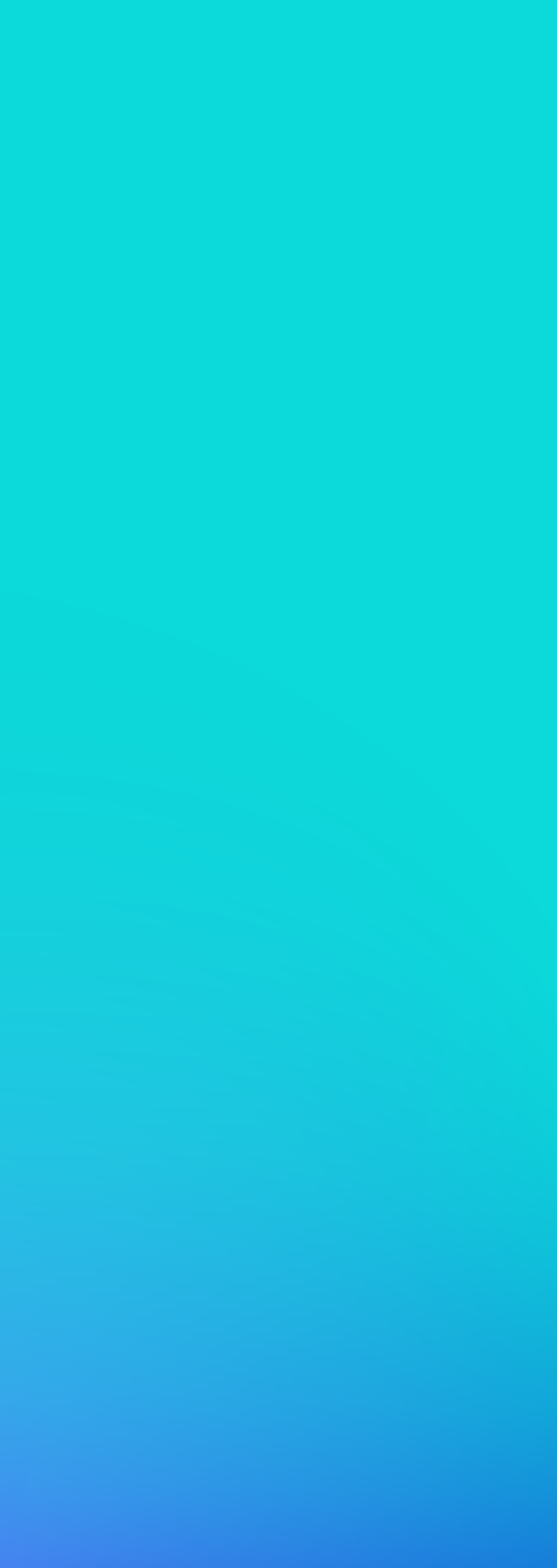 SCT a sprawiedliwość
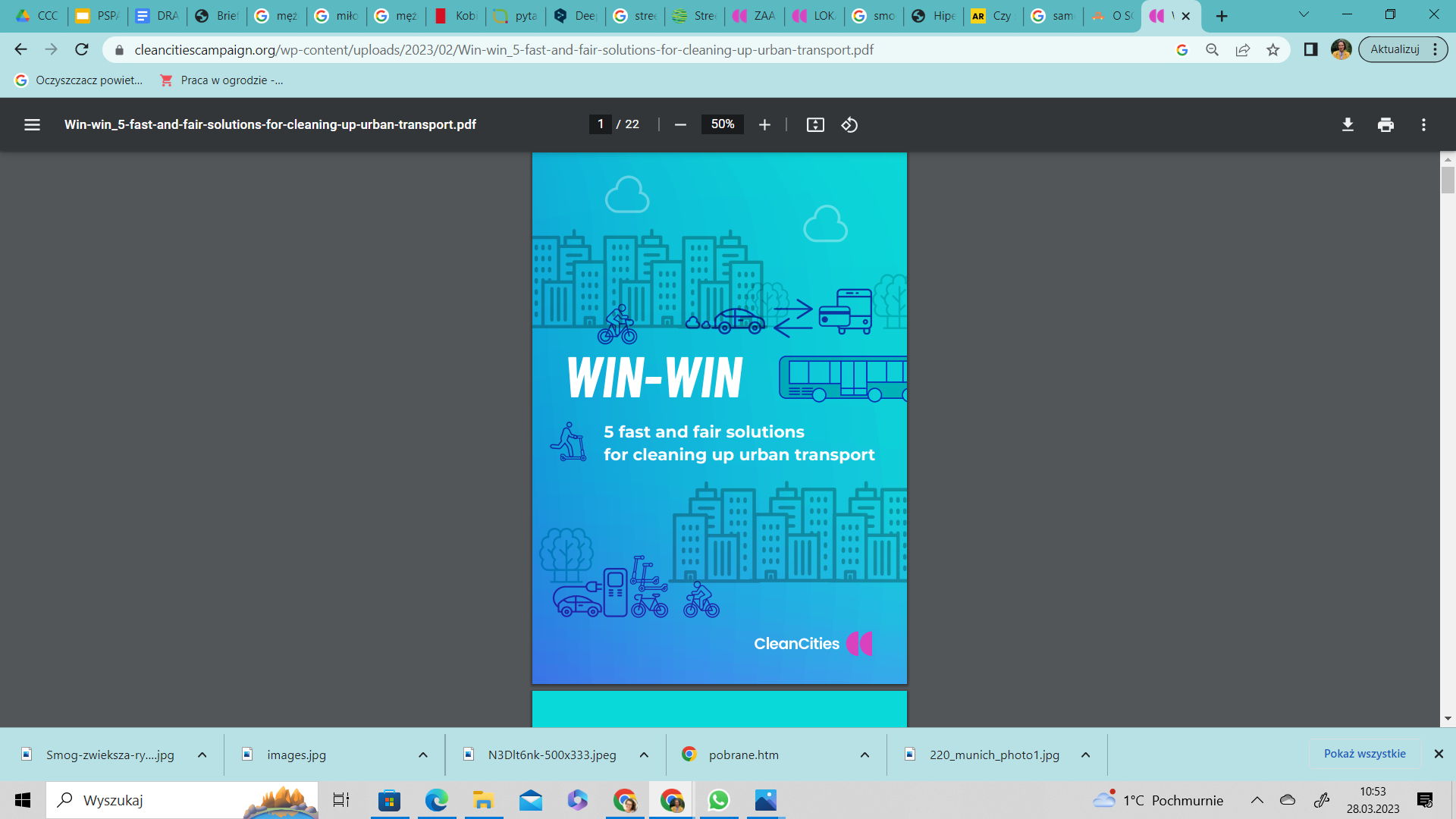 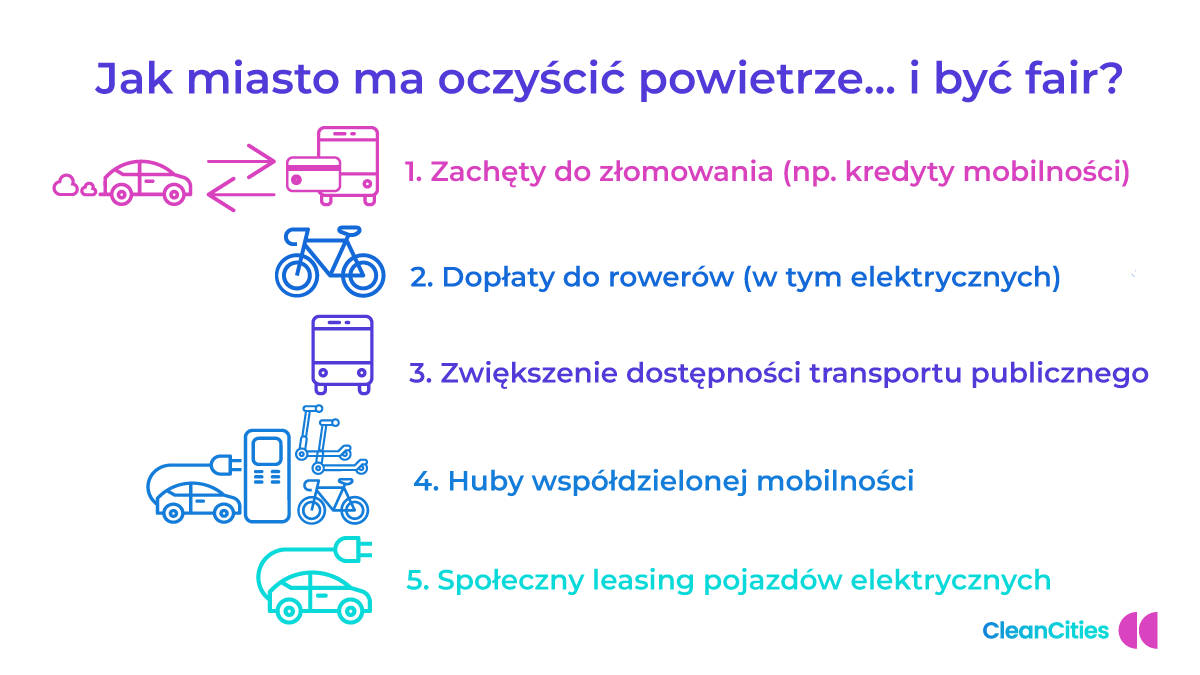 Źródło:  5 szybkich i sprawiedliwych sposobów na czysty transport w mieście
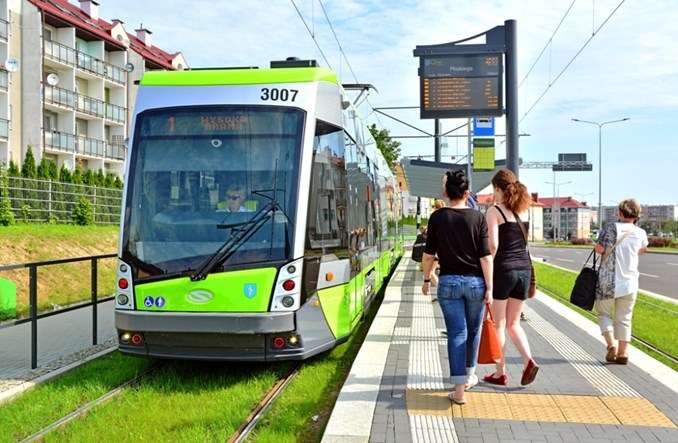 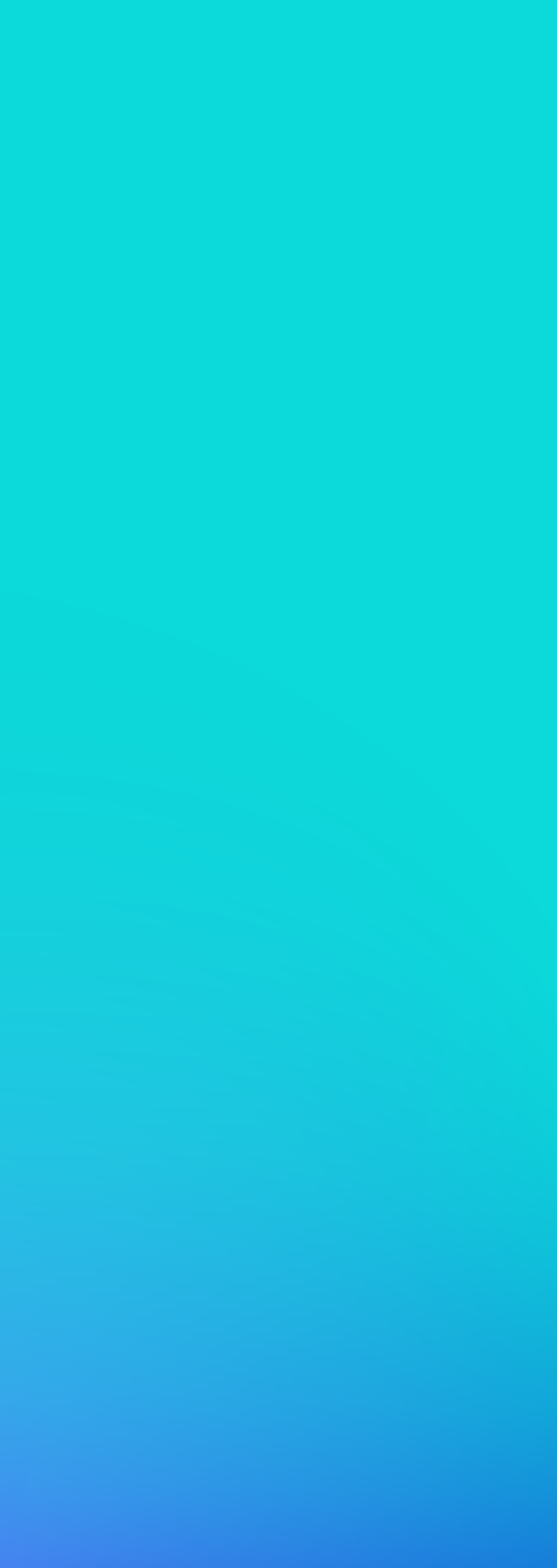 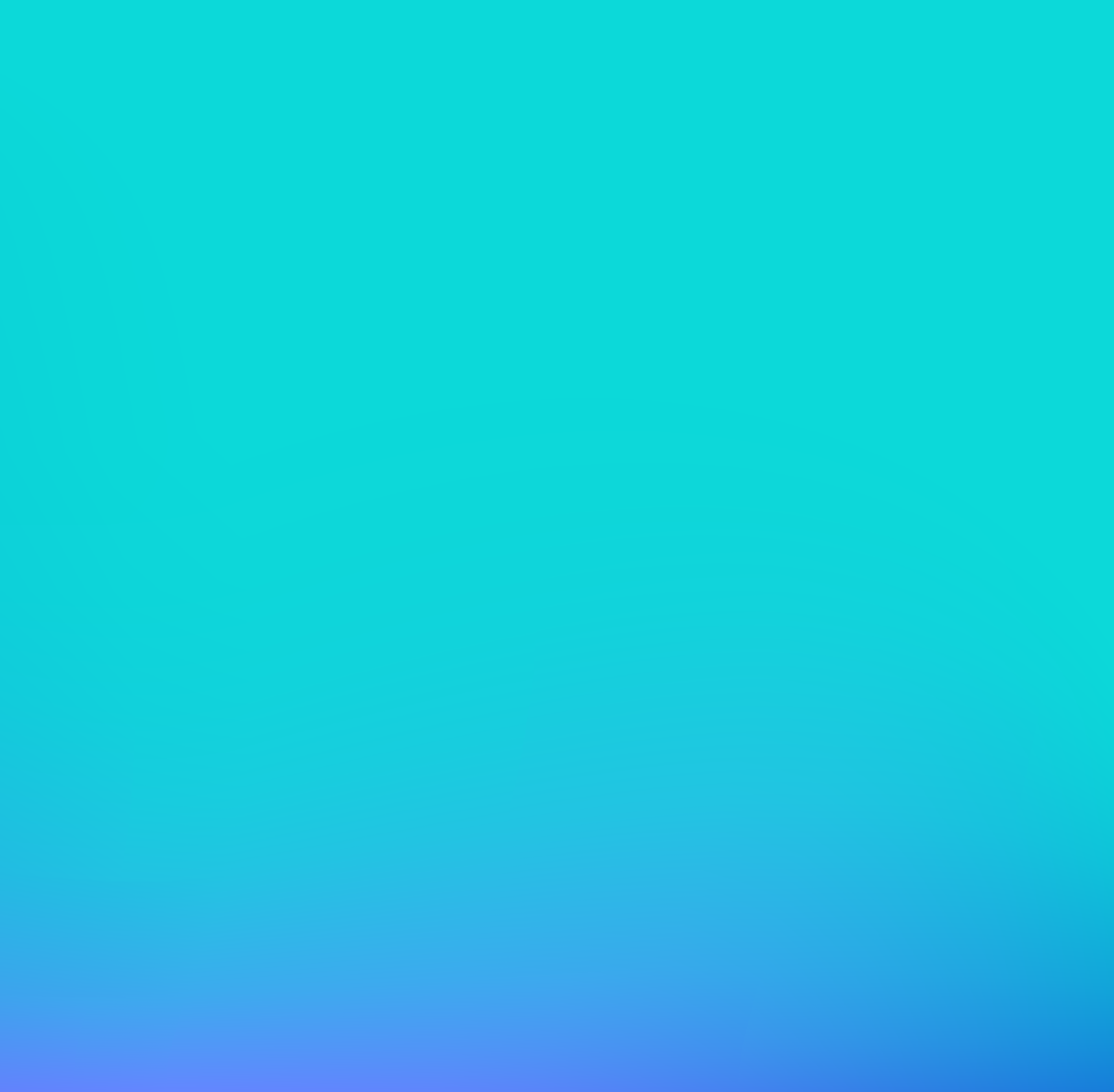 WNIOSEK: 
SCT jest tylko jednym z narzędzi zmieniających politykę transportową miasta
Czy SCT uderzy w biznes?
Lokalny biznes
Duże firmy
Zdania są podzielone i bardzo mocno związane ze: - specyfiką branży - osobistymi przekonaniami właścicieli
Duże firmy wyznaczają sobie ambitne strategie zrównoważonego rozwoju (ESG)
 SCT daje szansę nawiązania współpracy z miastem/ organizacjami pozarządowymi
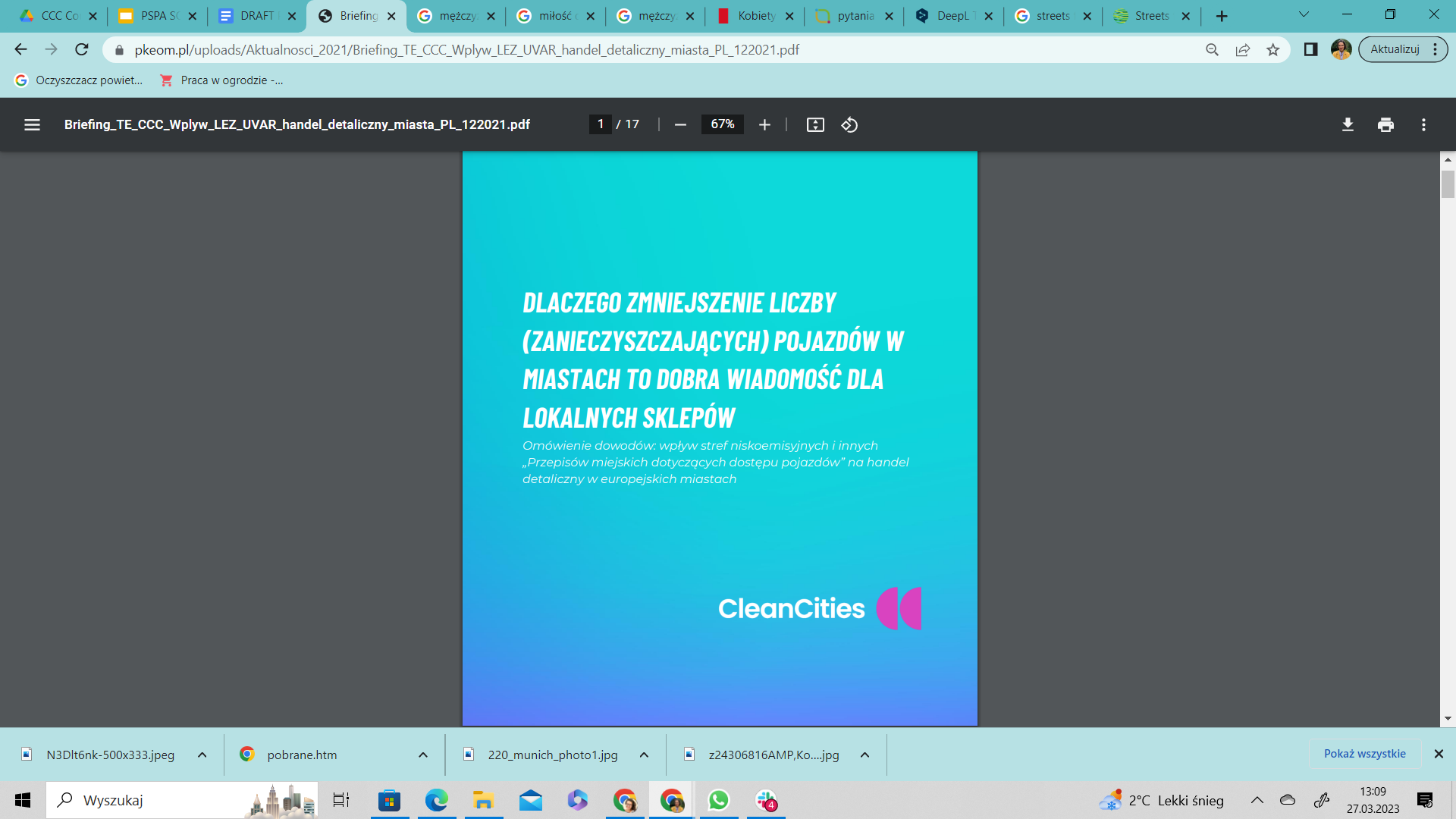 Wpływ SCT i innych „Przepisów miejskich dotyczących dostępu pojazdów” na handel detaliczny w europejskich miastach.
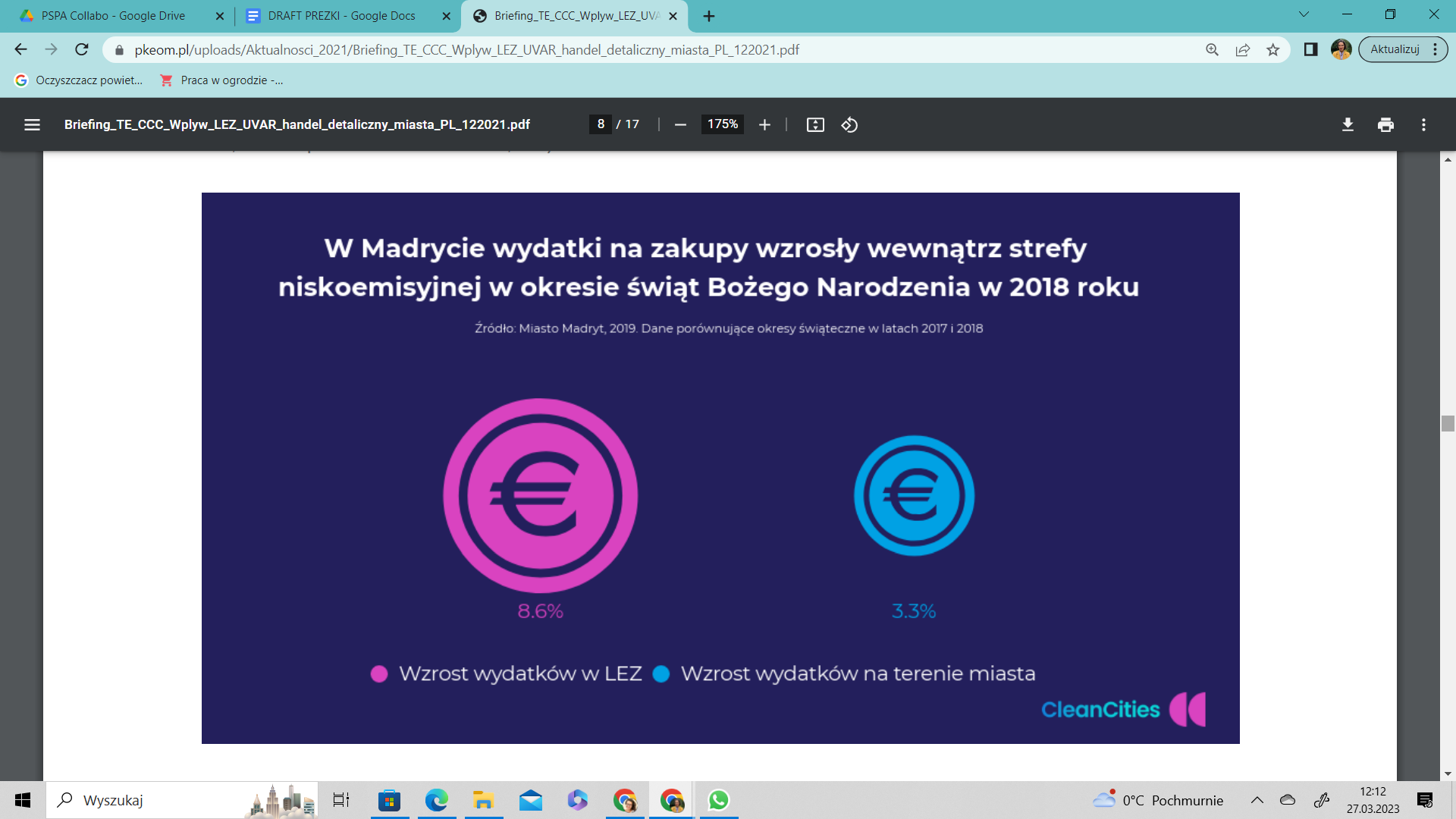 Źródło: Raport Clean Cities.
Wpływ SCT na lokalny biznes
Zastosowane rozwiązania miały generalnie pozytywny wpływ na wyniki sektora handlu detalicznego.
Po poprawie infrastruktury aktywnej mobilności zaobserwowano zmniejszenie liczby pustostanów przeznaczonych na potrzeby handlu detalicznego (liczby pustych sklepów).
Korzystanie z samochodu odgrywa wśród klientów mniejszą rolę niż właściciele sklepów skłonni są sądzić. .
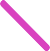 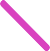 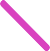 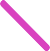 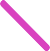 Zmniejszenie liczby klientów przyjeżdżających samochodami jest z nadwyżką rekompensowane przez osoby przybywające pieszo, rowerem lub transportem publicznym
Projekty dotyczące ruchu pieszego i rowerowego mogą zwiększyć sprzedaż detaliczną.
Źródło: Raport Clean Cities.
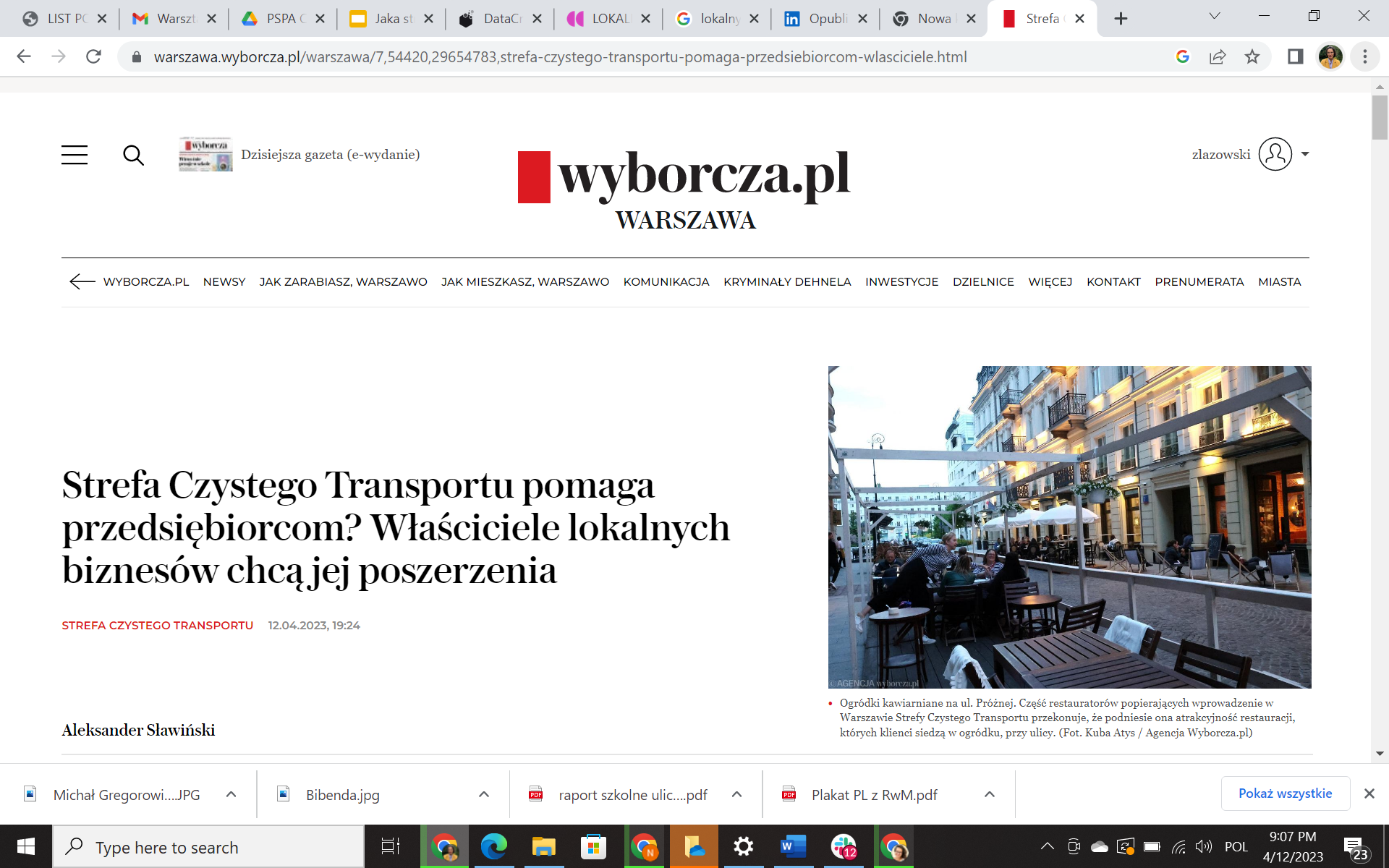 Więcej o liście poparcia na poland.cleancitiescampaign.org
Biznes
Obszary potencjalnej współpracy
Duże firmy wyznaczają sobie ambitne strategie zrównoważonego rozwoju (ESG)

  SCT daje szansę nawiązania/zaciśnięcia współpracy z miastem/ organizacjami partnerskimi.
Infrastruktura - huby przeładunkowe

Komunikacja- współpraca przy kampanii informacyjnej. Firmy - pozycjonują się jako liderki zmian, miasto - zyskuje dodatkowy kanał dotarcia do mieszkańców

Usługi - kredyty mobilności dla mieszkańców (organizacji pozarządowych/lokalnych firm) łagodzące zmiany
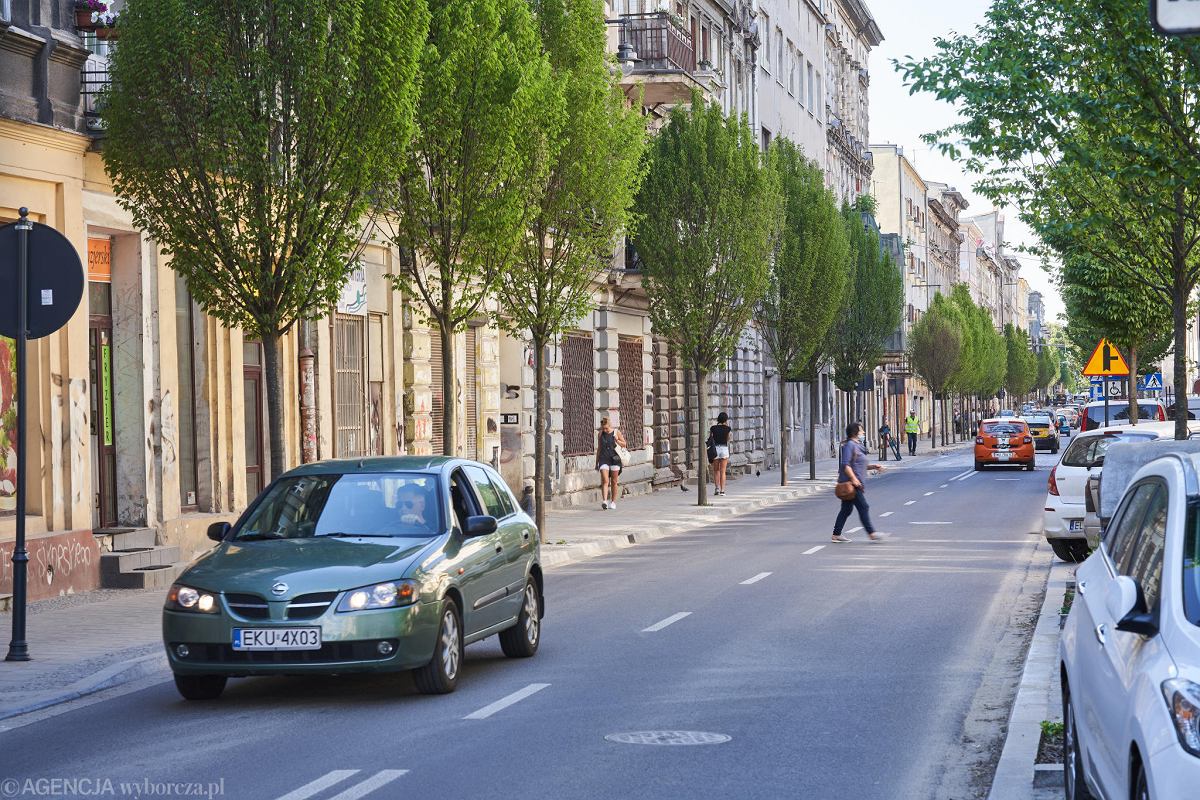 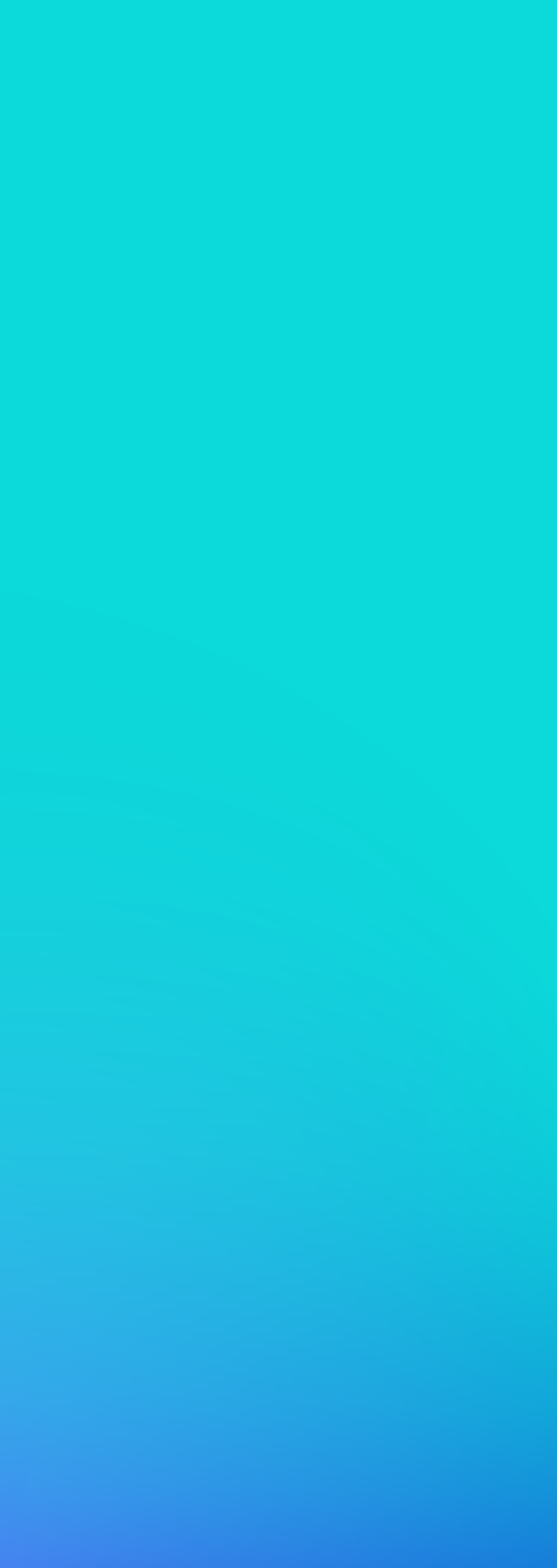 Koszty i korzyści z SCT dla miasta?
Title presentation
Aspekty finansowe SCT dla miasta
KOSZTY
KORZYŚCI
poprawa jakości powietrza może zmniejszyć koszty związane z leczeniem chorób układu oddechowego i innych schorzeń związanych z zanieczyszczeniem powietrza. 
może przyciągnąć inwestycje i zwiększyć atrakcyjność miasta dla turystów.
wprowadzenie nowych przepisów i regulacji,
dostosowanie infrastruktury drogowej,
zakupu sprzętu pomiarowego
przeprowadzenia kampanii informacyjnych dla mieszkańców i przedsiębiorców.
Dziękuję 
i zapraszam do dyskusji
Nina Józefina Bąk
Koordynatorka Clean Cities Campaign w Polsce
nina.bak@cleancitiescampaign.org
poland.cleancitiescampaign.org
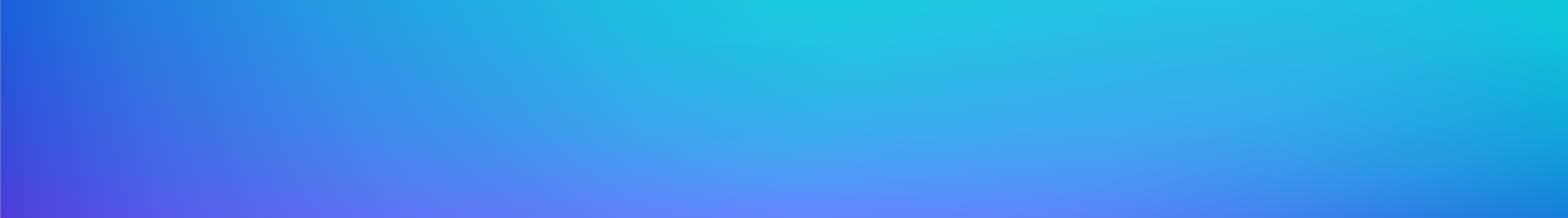 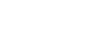 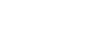 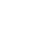